Dyspnée en fin de vie
Cynthia Savoy, MD CCMF
CHUDumont, Moncton
Mise en situation
Vous êtes au chevet de M. LeBlanc, 79 ans 
Connu MPOC tabagique
x 1 an,  Dx d’adénocarcinome pulmonaire avec métastases locales et osseuses aux côtes et T5
Il est principalement alité.
Il s’alimente peu.
Il est a bout de souffle, est tachypnéique, tousse et crache.
On dirait qu’il s’étouffe.
Sa famille est paniquée.
Que faite vous?
Buts de la présentation
Faire la liste des causes de détresse respiratoire en fin de vie
Décrire le rôle des mesures non-pharmacologiques
Comprendre le rôle des opiacés
Décrire quand le recours à un protocole de détresse respiratoire est approprié
Prévalence de la dyspnée
Varie selon la maladie sous-jacente
MPOC: 95%
Insuffisance cardiaque congestive: 61%
Sclérose latérale amyotrophique: 50%
Démence: 70%
AVC: 37%
Cancer: 50-70%
[Speaker Notes: Cancer: 50-70% de tous les cancers terminaux avec l’incidence la plus élevée dans les 6 dernières semaines de vie
70% chez les patients atteints d’un cancer du poumon
Contrairement à la douleur qui tend à diminuer en fin de vie, l’incidence et l’intensité des symptômes de dyspnée  augmentent dans les 48 dernières heures de vie.]
Expression de la dyspnée
Perdre son souffle
Avoir le souffle court
Manque d’air
Impossibilité de retrouver son souffle
Être essoufflé 
Avoir la « misère à haler son vent »

MAIS, il faut demander au patient comment est son souffle!
Définition de la dyspnée
Sensation désagréable de respiration difficile, laborieuse et inconfortable

Entrave la qualité de vie de l’individu

La sévérité n’est pas toujours corrélée avec la gravité de l’affection sous-jacente
Comment évaluer la dyspnée?
[Speaker Notes: On va regarder ensemble des exemples de cas et vous déciderez qui est le plus dyspnéique.]
Qui est le plus dyspnéique?
Homme 67ans avec cancer du poumon?
Femme 83 ans MPOC avec sat. O2 à 90%?
Femme 72 ans avec l’insuffisance cardiaque en surcharge?
Homme 81 ans  ayant un syndrome myélodysplasique avec Hb à 76?
Femme de 59 ans avec une attaque de panique?
[Speaker Notes: Les signes cliniques ne correspondent pas toujours au symptôme.
La dyspnée n’est PAS nécessairement liée au rythme respiratoire ni à la saturation en Oxygène.
Il ne faut pas utiliser la saturation en O2 comme unique mesure de la dyspnée et en fait dans les derniers jours de vie on recommande d’arrêter de mesurer la saturation.]
Comment mesurer la dyspnée?
Le rythme respiratoire
La saturation en oxygène
Un gaz artériel
Une échelle visuelle analogique
Toutes ces réponses
Aucune de ces réponses
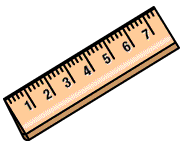 ?
[Speaker Notes: 1-si tachypnée ou non
2-une patient MPOC avec saturation à 84% avec 2L d’O2et niait toute dyspnée
3-Cette même patiente MPOC avait un pauvre gaz avec une pCO2 à 45
4- 0 est l’absence de dyspnée et 10 étant la pire dyspnée
Parfois il est plus utile de dire absent, léger, moyen ou sévère
Selon la phase de la maladie on peut aussi vérifier la classe
 1-A l’effort 
2-à l’effort léger
3-]
La Dyspnée
La dyspnée est un sentiment SUBJECTIF. (comme la douleur)
 





Le seul indicateur fiable de la dyspnée en pratique clinique est ce que le patient en dit!
J’ai du mal à souffler!
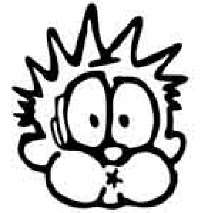 Évaluation de la sévérité de la dyspnée
Médecins: 28%

Infirmières: 35%

Bénévoles: 43%

Il faut se fier au patient
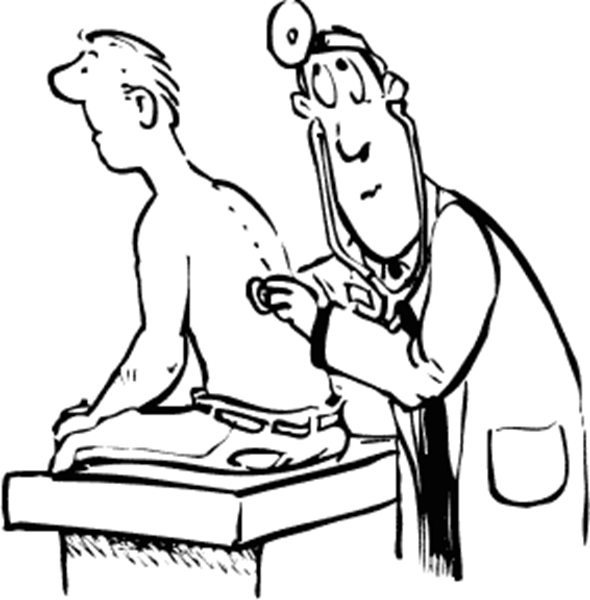 [Speaker Notes: Selon que la dyspnée est évaluée par le médecin l’infirmière ou le bénévole, sa sévérité est différemment appréciée
Exemple de ma patiente avec une fibrose pulmonaire que je voyais régulièrement au bureau.  D’habitude elle est assise dans ma salle quand je la vois et elle me parle et tout semble ok mais une fois je l’ai vu entrer, marcher jusqu’à ma salle et je l’ai vu immédiatement: elle ne pouvait pas me parler!!
J’ai commencé à faire des visites à domicile à partir de ce moment là.
Parfois pire avec nos patients qu’on connait bien, c’est plus difficile de demeurer objectif.]
Physiopathologie
Complexe et encore mal compris
Chimiorécepteurs  centraux (acidose)
Chimiorécepteurs périphériques (Carotidiens et aortiques sensibles à l’hypoxie)
Thermorécepteurs des voies aériennes supérieures
Mécanorécepteurs bronchiques ou pulmonaires (qui seraient sensibles aux opiacés)
Mécanorécepteurs musculaires (diaphragme, muscles thoraciques)
Évaluation de la dyspnée
Toujours adresser la respiration
Mode d’installation
Forme  (intermittente, continue)
Sévérité (échelle)
Éléments déclencheurs et d’atténuation
Symptômes accompagnateurs
Facteurs psycho-socio-spirituels contributoires
Impact
[Speaker Notes: Si on ne pose pas la question, on n’aura peut-être pas de réponse]
Évaluation de la dyspnée
Examen physique
Investigations dirigées selon la cause soupçonnée et selon niveau de soins désirée
RX des poumons
Saturation O2
TDM
Echo cardiaque
Bronchoscopie
Spirométrie
Gaz artériel
[Speaker Notes: On demande généralement en fin de vie d’arrêter de prendre la saturation, surtout dans les derniers jours.]
Causes de la dyspnée
Obstruction des voies respiratoires
Épanchement pleural
MPOC
Pneumonies
Cancer et métastases pulmonaires
Lymphangite carcinomateuse
Embolies pulmonaires
Pneumothorax
Aspiration
Causes Pulmonaires
Causes extra-thoraciques
[Speaker Notes: L’utilité de l’oxygène reste incertaine s’il n’y a pas d’hypoxie
Obstruction des voies respiratoires: bronchoscopie, RöRx
Épanchement pleural: thoracocenthèse, (Pig tail ou PleurX), Pleurodèse si efficace mais récurrent
MPOC: Bronchodilatateurs, stéroïdes et tx surinfection
Pneumonies: AB
Cancer et métastases pulmonaires: chimio, RöRx
Lymphangite carcinomateuse: décadron 4-10mg die à tid +/- chimio
Embolies pulmonaires: 02, anticoagulation, filtre de veine cave
Pneumothorax: Thoracostomie, chest tube
Aspiration]
Mesures non pharmacologiques
Mesures non pharmacologiques
Demeurer calme
Utiliser un ventilateur
Positionnement du patient
Limiter le nombre de personnes dans la pièce
Retirer les vêtements serrés ou gênants
Baisser la température de la pièce
Placer près d’une fenêtre 
Ouvrir les rideaux
Éviter les irritants (odeurs)
Exercices respiratoires
[Speaker Notes: Calme:  être comme médecin une présence calme mais aussi calmer la famille.  Si la famille est en détresse et anxieuse, le patient le sera aussi.  
Le ventilateur stimule des récepteurs périoraux spécifiques qui diminuent la sensation de dyspnée.]
Mesures pharmacologiques
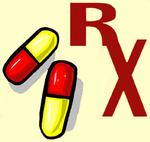 Mesures pharmacologiques
Oxygène
Opioïdes
Traitements adjuvants:
Bronchodilatateurs et stéroïdes en inhalation
Stéroïdes
Phénothiazines
Benzodiazépines
Diurétiques
Ventilation non-invasive
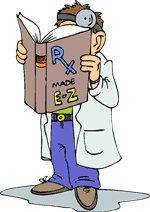 [Speaker Notes: Oxygène: Bon quand les patients sont Hypoxiques ie. PaO2 moins que 55mmHg
Diminue la mortalité et augmente la qualité de vie chez les patients MPOC hypoxique mais avec précaution
Le rôle est moins clairs quand le patient n’est pas hypoxique.  En pratique on le place quand le patient le demande en phase terminale mais on peut indiquer que c’est pour de courtes périodes.
Bronchodilatateurs et stéroïdes en inhalation: bon si composante de bronchospasme
Opioïdes:
On peut utiliser les opioïdes en toute sécurité chez les patients atteints de dyspnée causée ou non par un cancer.
Ils sont sécuritaires et efficaces. 
on va en parler plus en profondeur.
Phénothiazines
Benzodiazépines
Ventilation de soutien non-invasive]
Opioïdes
Ils diminuent la sensation d’essoufflement 
Agissent au centre respiratoire
Des essais cliniques ont confirmé l’utilité et la sécurité des opioïdes aux doses appropriées et titrés de façon judicieuse.
Efficace non seulement chez les patients atteints d’un cancer avancé mais aussi de la SLA, de maladie cardiaque et de maladie pulmonaire en phase terminale.
[Speaker Notes: Au centre respiratoire ils augment le seuil des chémorécepteurs au CO2 et soulagent la perception centrale corticale de la détresse respiratoire.

Études ont montré l’efficacité chez]
Utilisation d’opioïdes dans la dyspnée
Suivre le modèle du traitement de la douleur.
Régime régulier avec entre-doses prn
Commencer avec de petites doses ex: Morphine 2,5mg-5mg po q 4h avec ED 2,5mg q 1h prn
Titrer graduellement.
Ajouter un laxatif et un anti-émétique
On peut diminuer la dose chez un pt MPOC et titrer plus lentement.
Chez un patient non naïf aux opiacés on peut augmenter la dose de 25%.
Débuter un traitement aux opioïdes
Morphine 5mg po q4h

Dilaudid 1 mg po q4h

Oxycodone 5mg po q 4h

On peut ajouter une entre-dose en cas de percées de douleur à toutes les 1-3h prn
Initiation des opioïdes
Favoriser la voie orale
Si le patient est incapable d’avaler: sc, IV, TD
Plus rarement utilisés voies SL, intrathécale, épidurale
Ne pas utiliser la voie IM
Les entre-doses
L’entredose(ED)=10% de la dose totale en 24h
Ou on peut prendre la demie de la dose q4h
Ex: Morhine 20mg q 4h reg = 120mg/24h
10%= ED Morphine 12 mg q 1-2h prn
On utilise la même molécule pour les ED que la dose régulière.
Si un patient nécessite plus de 3 entre-doses par 24h, on doit considérer d’augmenter notre dose régulière.
Conversions
CODÉINE/Tramadol
X 10
MORPHINE
X2
OXYCODONE
HYDRO-MORPHONE
X 5
X2
FENTANYL
[Speaker Notes: Voici un tableau qui est tout aussi important dans le contrôle de la douleur comme dans le contrôle de la dyspnée!
Il est important de tenter de se tenir à une seule molécule opiacée pour diminuer les risques d’erreurs médicamenteuses.
Il est aussi important de réaliser que la posologie sous cutanée n’est pas équivalent à la dose per os.]
Important opiacés
PO à S/C:  2:1
Morphine 20mg pos = Morphine 10 mg S/C
Dilaudid 2mg S/C = Dilaudid 4mg pos
PO à I/V:  3:1
Si on doit changer d’opioïde, on convertit puis on diminue la dose de 20-50%
« Start low and go slow »
Attention aux limites supérieures en utilisant les combinaisons.
Codéine et tramadol ont « limites »
[Speaker Notes: Codeine: max 300-400mg
Tramadol: max 400-600 mg
Tylenol : 4 g par jour mais les fournisseurs viennent de diminuer les doses recommandées à 3 g/24 h
ASA:  4g par jour]
Râles en fin de vie
Congestion respiratoire terminale
« Death rattle »
Causée par l’accumulation de sécrétions chez patients trop faibles pour expectorer
Glycopyrrolate (Robinul): 0,2-0,6 mg sc aux 2h prn
Hyoscine hydrobromide (Scopolamine):
0,2-0,6 mg sc q2h prn ou patch q72h
*Atropine 1% 1-2 gouttes sL q2h prn
[Speaker Notes: Buscopan (Hyoscine butylbromide), antimuscarinique pas aussi efficace que la scopolamine
10-20 mg sc q6h

Atropine :
effet anticholinergique significatif
Dose 0,4-0,8 mg sc q2-4h prn

Lasix si OAP 20-40 mg iv ou sc]
Détresse respiratoire aïgue
Conclusion
La dyspnée est telle que le patient la décrit
La dyspnée est liée à de nombreuses maladies
Les opioïdes permettent de gérer la dyspnée de manière sécuritaire et efficace chez les patients avec une maladie avancée
L’O2 est utile chez les patients hypoxiques
La gestion non pharmacologique est essentielle